Tiết 12: Công thức hóa học
Công thức hóa học của đơn chất
Gồm kí hiệu hóa học của một nguyên tố.
CT chung :  An
A : KHHH của nguyên tố
n: số nguyên tử có trong 1 phân tử
(Nếu n = 1 thì không cần viết n)
Quan sát mô hình tượng trưng chất
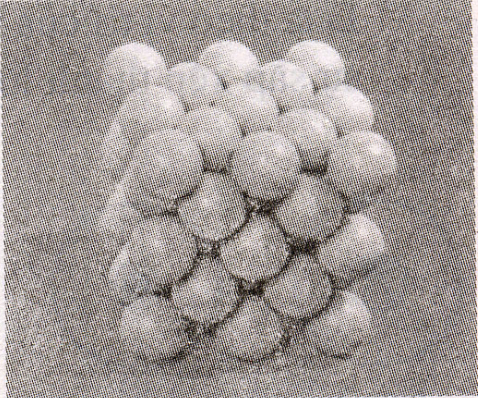 Đồng
1. CTHH của kim loại và phi kim ở trạng thái rắn:
An   ( n = 1)  do đó An = A
CTHH của kim loại đồng
            CTHH của kim loại natri
            CTHH của photpho
Cu
Na
P
3
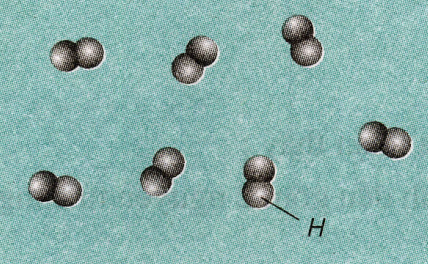 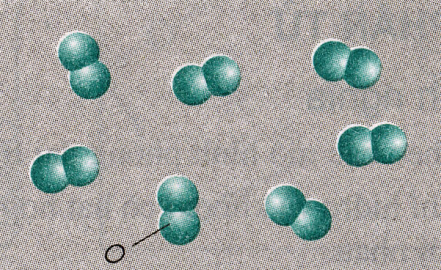 Khí hiđro
Khí oxi
2. CTHH phi kim (khí, lỏng)
Thường phân tử gồm 2 nguyên tử liên kết với nhau
                  An (n=2)  nên  An= A2
CTHH khí oxi       : 
             khí hiđro   : 
             khí nitơ     :
O2
H2
N2
4
Quan sát mô hình tượng trưng các chất
Metan
Nước
Thảo luận câu hỏi sau .
CTHH của hợp chất có bao nhiêu kí hiệu hóa học ?
2 kí hiệu hóa học trở lên
Nhận xét số nguyên tử trong phân tử nước, phân tử metan ?
Nước có 1 O , 2 H
Metan có 1 C , 4 H
CTHH của hợp chất có dạng chung như thế nào?
Dạng chung :  AxBy
5
II. Công thức hóa học của hợp chất
Dạng chung
AxBy hoặc AxByCz
A, B, C: KHHH của nguyên tố
x, y, z: số nguyên tử của nguyên tố trong 1 phân tử
Ví dụ:
CTHH  của nước  :
H2O
CTHH của metan  :
CH4
6
III. Ý nghĩa của CTHH
Theo CTHH của một chất ta có thể biết
Nguyên tố nào tạo ra chất
Số nguyên tử của mỗi nguyên tố có trong 1 phân tử của chất
Phân tử khối của chất
7
Cho CTHH của hợp chất muối ăn :  NaCl  Hãy nêu những gì biết được về hợp chất.
Từ CTHH cho biết
2) Ý nghĩa của CTHH NaCl
Nguyên tố tạo ra chất
Natri và Clo
Số nguyên tử của mỗi nguyên tố trong 1 phân tử
1 Na, 1 Cl
58,5 đvC
Phân tử khối
8
LƯU Ý :
chỉ 2 nguyên tử hiđro
Viết   2H
H2
chỉ 1 phân tử  hiđro
2 H2O
chỉ 2 phân tử nước
chỉ 5 phân tử nước
5 H2O
9
CÔNG THỨC
 HÓA HỌC
CTHH của
 đơn chât
CTHH của hợp chất
Ý nghĩa CTHH
Có dạng chung:
Ax
Có dạng chung:
AxBy hoặc AxByCz
- Nguyên tố tạo ra chất.
- Số nguyên tử của mỗi
nguyên tố.
- Phân tử khối.
10
Hãy đánh dấu thích hợp để hoàn thành bảng sau:
11